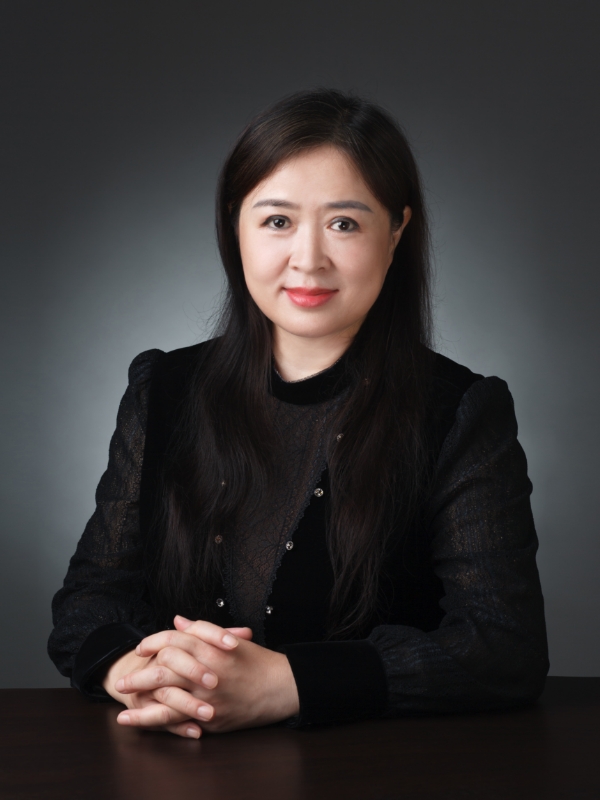 WANG YANLI
Modern and Contemporary Chinese Literature